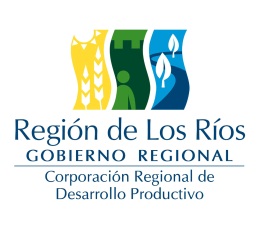 CONCURSO REGIONAL DE INNOVACIÓN REGIÓN DE LOS RÍOS 2015FONDO NACIONAL DE DESARROLLO REGIONAL (FNDR) - PROVISIÓN FONDO INNOVACIÓN PARA LA COMPETITIVIDAD (FIC-R)
Junio de 2015
I.- Definiciones.
INNOVACIóN
Según Manual de Oslo. 3era Edición.

Es la introducción de un nuevo, o significativamente mejorado, producto (bien o servicio), de un proceso, de un nuevo método de comercialización o de un nuevo método organizativo, en las prácticas internas de la empresa, la organización del lugar de trabajo o las relaciones exteriores.
EmPrendimiento
Según la Comisión Europea (CE, 2003. p. 6).

Men­talidad, la actitud y el proceso de creación y desarrollo de la actividad económica combinando la asunción de riesgos, la creatividad y/o innovación con una gestión sólida, en una nueva organización o en una organización ya existente.
Ecosistema Regional de Innovación y Emprendimiento (ERIE)
Es un concepto que relaciona la innovación con el medioambiente en el que se sitúa y desenvuelve, incluyendo de esta forma los inputs o fuentes de la innovación, los outputs y sus correspondientes efectos sobre las empresas, la economía de un país o región y la sociedad en su conjunto, los condicionantes políticos y las infraestructuras sobre las que se asienta el proceso innovador (Pulido, 2005).
II.- Gestión de la Innovación Regional.
Ejes Económicos Regionales
Turismo de Intereses Especiales
Industria Agroalimentaria y Pesca
Industria Creativa y del Conocimiento
Forestal y Madera
Naval Metalmecánica
Salud, Educación y Ciencia
Hélice de la Innovación
Inversión Privada
Generación I+D
SECTOR EMPRESARIAL
SECTOR 
PUBLICO
Políticas Públicas
Fondos 
Regulación y Leyes
UNIVERSIDAD  CENTROS I+D+i
SOCIEDAD CIVIL
Alianzas 
y Capital 
Social
Investigadores
OTT
Incubadoras
Gestión de un Territorio Innovador
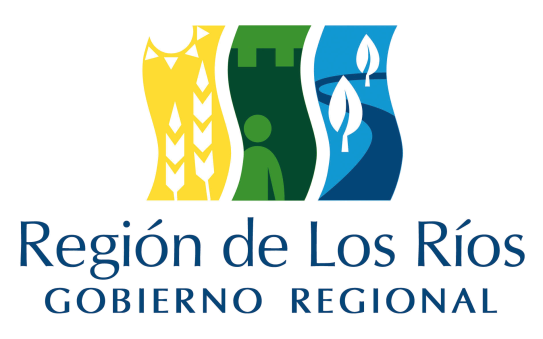 Innovación desde la Empresa
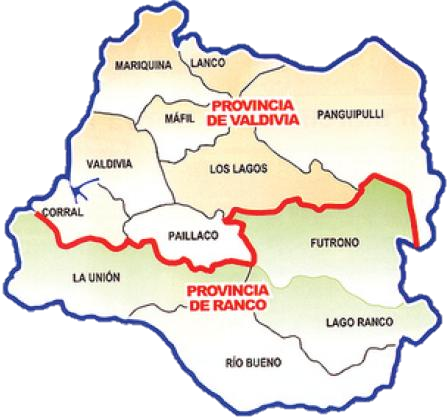 Innovación desde el Territorio
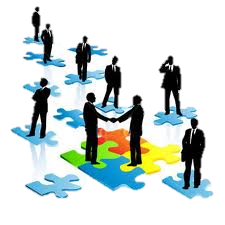 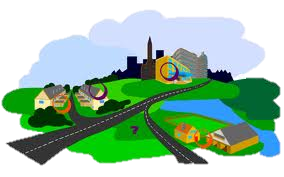 Evolución y Transformación de los Sistemas Productivos
 en la búsqueda de una mayor competitividad en los mercados 
y una mejor calidad de vida de las personas que lo habitan
Líneas del Concurso Regional
Líneas del Concurso Regional (2)
III) FIC, Distribución Anual
Modelo de Decisión de Distribución FIC – R
Pre-Política
Política Regional 
de Innovación
Concurso
U&C
Distribución
Agencias
CRDP
Instalación de 
Proyectos 
Estratégicos
Programas de 
Articulación 
Regional de
 la Innovación
Énfasis en
 transformar
 conocimiento en 
creación de valor
Incentivo en
 Fomentar la
 Transferencia
 en U&C.
Análisis de Línea Base
 de Innovación Regional
Análisis de Instrumentos
 de Agencias
Proyectos
Propuesta Integrada
Detalle Distribución de Recursos FIC 2015
Teniendo proyectos en Turismo, ERNC, Logística, Gestión de la Innovación, Ganadería Ovina y Bovina, Agrícola y Valor nutricional de Alimentos
Con proyectos prospectados en Tecnologías, capital humano y asociatividad en riego, cambio climático, captación de aguas lluvias y recursos pesqueros.
Proyectos del Concurso 2015:
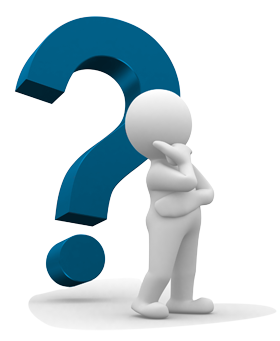 Algunos consejos:

1ero: Leer las bases…
Aspectos Técnicos
i.- Desarrollo de lo Convenido
Concepción y Ajustes de Inicio del Proyecto
Desarrollo / Ejecución  del Proyecto
Seguimiento post Proyecto
Seguimiento y Monitoreo Permanente
Aspectos Técnicos
ii.- Beneficiarios
a.- Instalación de los beneficios básicos del proyecto.

b.- Instalación de capacidades básicas y específicas.

c.- Generación de procesos asociativos.

d.- Adopción de las innovaciones procesadas en el proyecto.

e.- Generación e integración de procesos de sostenibilidad.
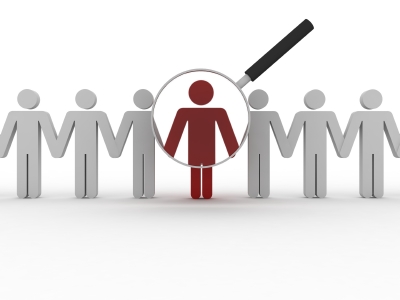 Aspectos Técnicos
iii.- Equipo Gestor
a.- Instalación de capacidades de gestar proyectos de Innovación.

b.- Instalación de capacidades de conexión concreta con los Ejes de la Hélice
     de Innovación.

c.- Capacidad Integrar conocimiento y técnica con Mercado.

d.- Capacidad de Gestar proyectos con énfasis en la Adopción de Innovaciones.

e.- Oportunidad para desarrollar emprendimientos innovadores (spin off) y
     procesos de Licenciamiento.

f.- Oportunidad para relevo de investigadores con énfasis más aplicado y
    orientado a soluciones concretas.

g.- Alineamiento con los Objetivos del FIC.

h.- Oportunidad de cambiar el rumbo de sus U&C.

h.- Pasar de socio a socio estratégico para el desarrollo regional.
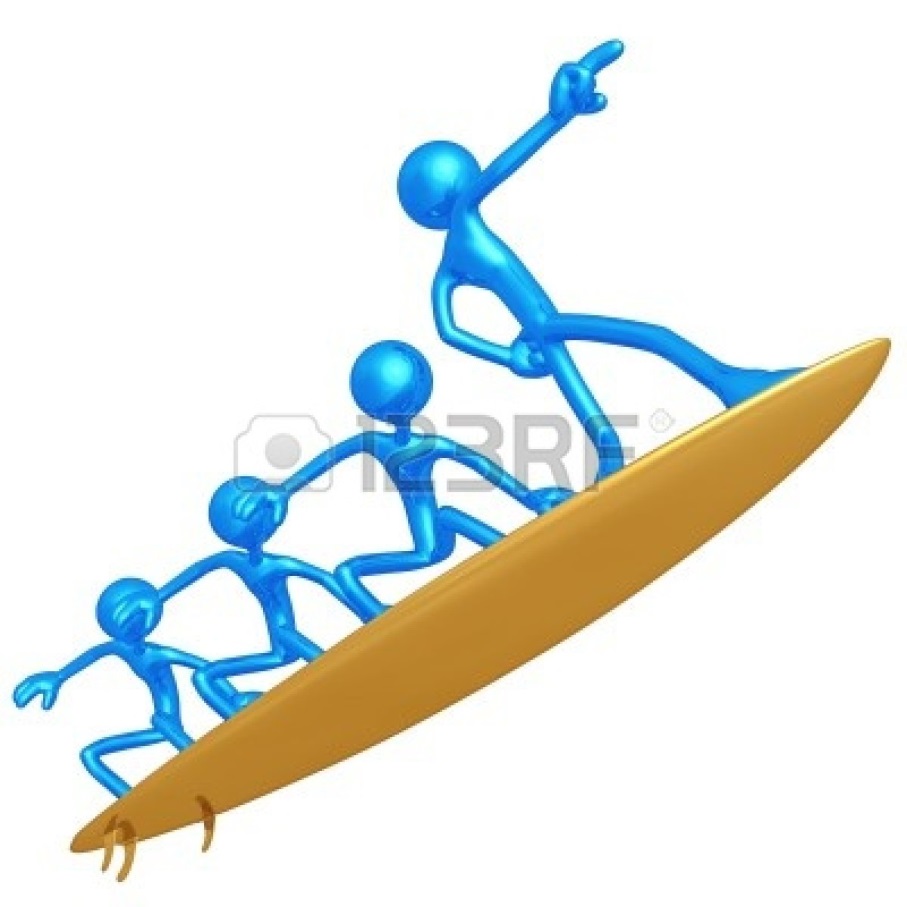 Aspectos Técnicos
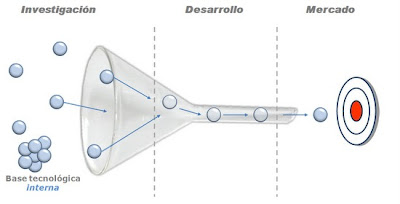 iv.- Entidades Receptoras (U&C)
a.- Articulación del modelo lineal de gestión de la innovación.

b.- Creación de organismos internos que aseguren la adecuada gestión de los
     procesos de valorización de la investigación (incluida la propiedad intelectual e
     industrial).

c.- Enfocar procesos de transferencia de conocimiento adecuado a la demanda.

d.- Generación de procesos adecuados a esta nueva realidad.

e.- Instalar, desarrollar y conducir procesos de transferencia tecnológica con
    énfasis en la difusión y adopción de tecnologías.

f.- Trascender de los mecanismos tradicionales de medición de productividad
    académica.
El Proyecto
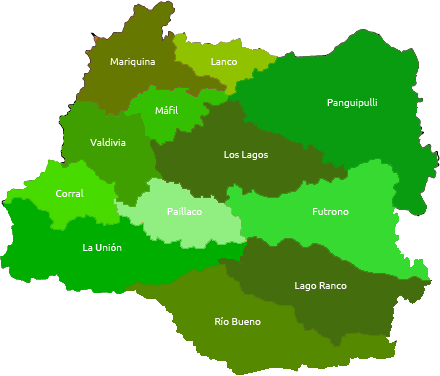 Beneficio 

territorial
Un proyecto debe seguir el mismo proceso que una Política Pública
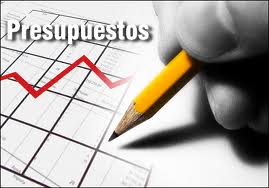 Gastos autorizados
Gastos de inversión, implementación y equipamiento (debidamente justificados)
Gastos de operación
Gastos de administración 5%
Gastos por honorarios  50%
Gastos de difusión (promoción del proyecto)  5% 
En medios gráficos.
En medios de comunicación, presentaciones y eventos.
Nota: La difusión para la adopción de la innovación se incorpora en actividades de operación.

Nota: Cambios al presupuesto, por situaciones imprevistas, deberán ser solicitadas al GORE para su análisis de pertinencia y aprobación.	

Los proyectos FIC no permiten cargar Overheads
Distribución de los recursos
El monto máximo por iniciativa es de M$60.000 y corresponde hasta un 80% del total costo total del proyecto. 
A lo menos un 20% será contrapartida aportada por el beneficiario.

A lo menos un 5% del aporte sobre el monto FIC solicitado, debe ser aporte pecuniario.
Garantías
Para garantizar el fiel y oportuno cumplimiento del proyecto. Se deberá entregar una garantía por el 10% del valor total del contrato, a la orden del Gobierno Regional de Los Ríos. 

Las garantías deberán ser entregadas en un plazo máximo de 5 días hábiles, una vez firmado el convenio, por parte del receptor de los dineros a transferir.

El plazo de vigencia de esta garantía de “fiel cumplimiento” será la vigencia del contrato definitivo aumentado en un período de 120 días corridos por sobre la duración del proyecto. En caso de ser necesario actualizar los plazos, también deberán ser actualizadas las garantías.
Garantías
La garantía correspondiente a la 1ª Cuota que será entregada, deberá ser emitida por el valor de la primera cuota y con un período de vigencia de 120 días corridos por sobre la duración del proyecto. 

La solicitud de devolución de las garantías, deberá efectuarse por el ejecutor, una vez obtenida el Acta de Cierre del proyecto y cumplida presentación ante el CORE.
Plazo de ejecución y fechas relevantes
Duración: máxima de hasta 24 meses contados a partir de la fecha de la Total Tramitación del Convenio de Transferencia (modificaciones deben ser debidamente justificadas). 

Inicio concurso: 01 de Junio de 2015

Cierre de postulaciones: 30 de Junio de 2015, hasta las 12:00 horas.

La presentación completa del proyecto incluye el formulario de postulación debidamente ingresado en la plataforma www.ficlosrios.cl, dos copias físicas y los antecedentes solicitados  en las bases.
Información y preguntas
Las consultas sobre este proceso de postulación pueden hacerse hasta el día miércoles 19 de Junio de 2015.

Cierre de las postulaciones: 12:00 hrs del martes 30 de Junio de 2015.

www.ficlosrios.cl
www.goredelosrios.cl

innovacion@goredelosrios.cl
GRACIASValdivia, Junio de 2015
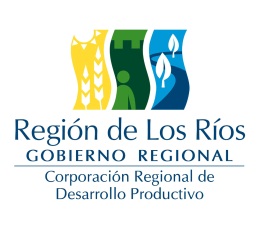